Since and for
 
'FOR' is used for general periods of time. It’s to express duration. - For three days, - For a week, - For several years, - For two centuries.
'SINCE' is used for a starting point, a specific time.
- Since Monday, - Since 1997, - Since the last war.
- Since the day we met.
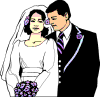 They've been married ________ twenty-five years.
  since
  for
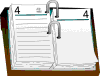 2. Mary has kept a diary ________ she was ten years old.
  since
  for
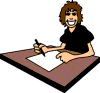 3. Jon has been a student here ________ March.
  since
  for
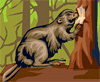 4. The beaver has been an emblem of Canada ________ many years.
  since
  for
5. Cougars have almost disappeared from the Victoria area ________ humans settled here.
  since
  for
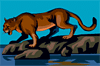 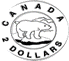 6. The Canadian two-dollar coin (or toonie) has been in circulation ________ 1996.
  since
  for
Fill in the fol
Practice with since and for
1. They have been living in Madrid ___________ 1972.

2. He has been in prison ___________four years.

3. He has known about the fact ___________ a long time.

4. Conditions have changed a lot ___________ we were children.

5. Our teacher has been very ill ___________ the last month.

6. I haven't eaten anything ___________ twenty-four hours.

7. In fact he is always very rude. We have been waiting for him ___________ half an hour.

8. I haven't seen him ___________ three years. it is because I haven 't been there ---- I left school.

9. I have been trying to mend this old fashioned car ___________ hours.

10. One of my friends has been teaching in Tokyo ___________ three years. I haven't met him ___________ last year.